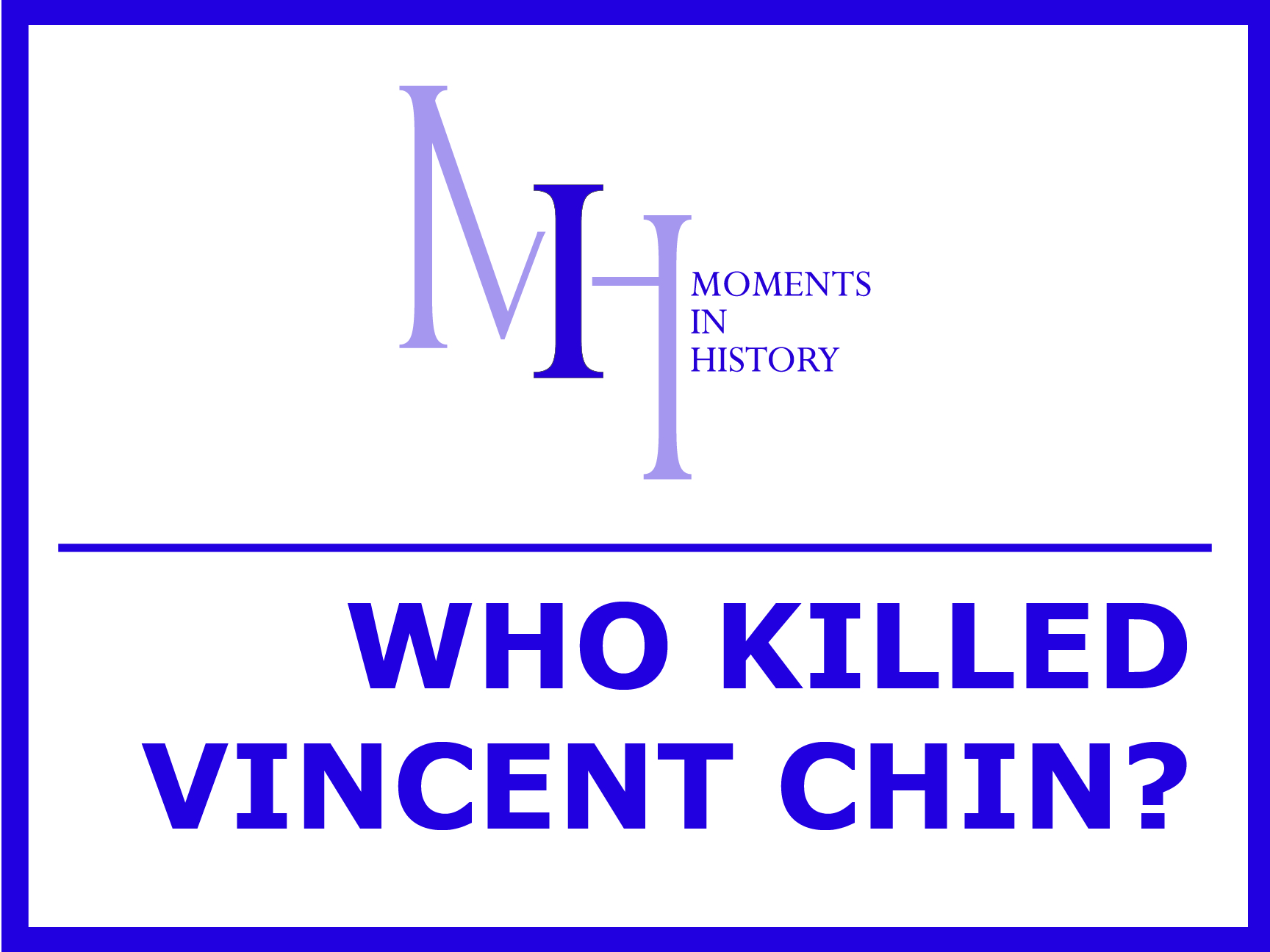 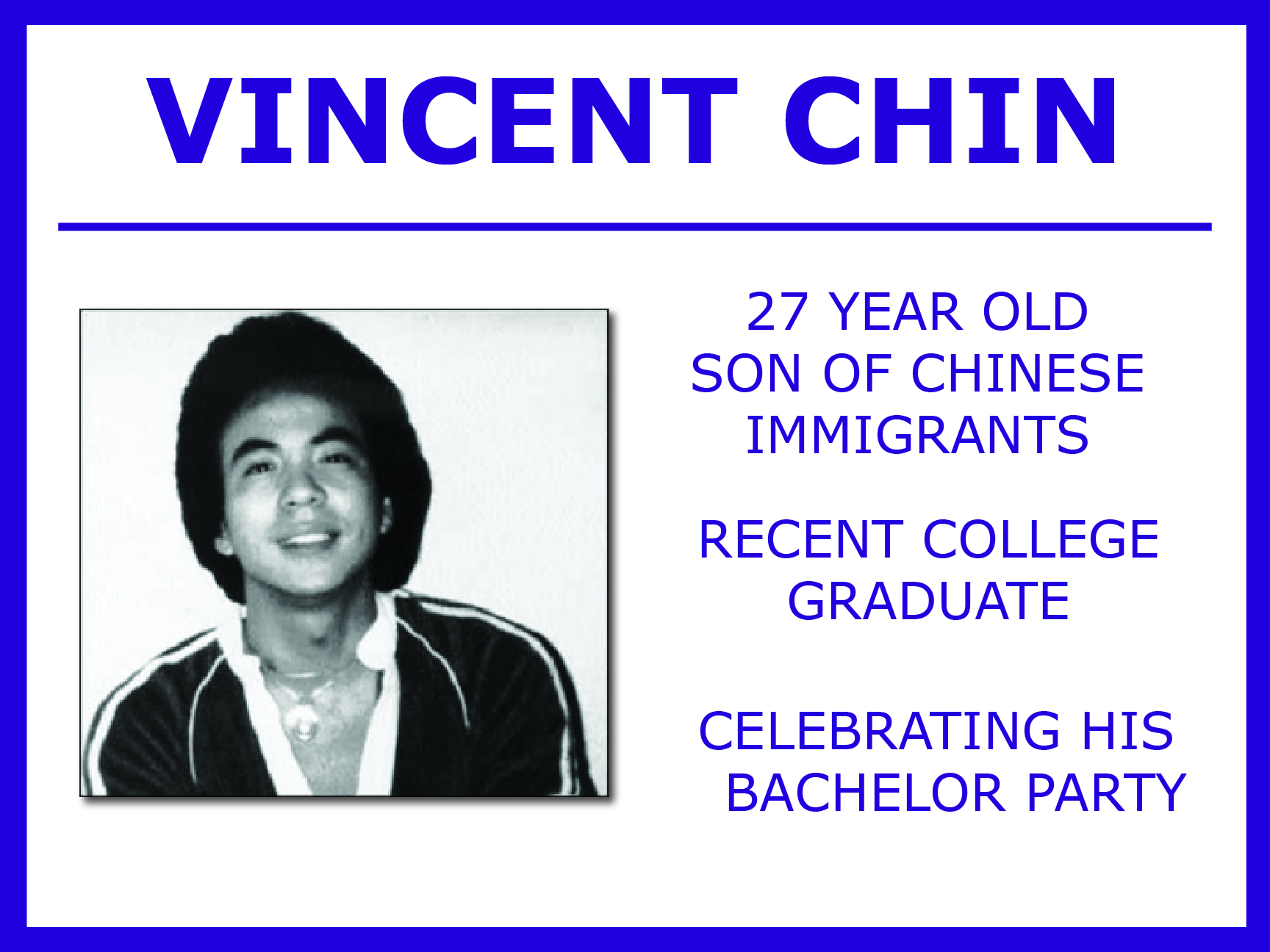 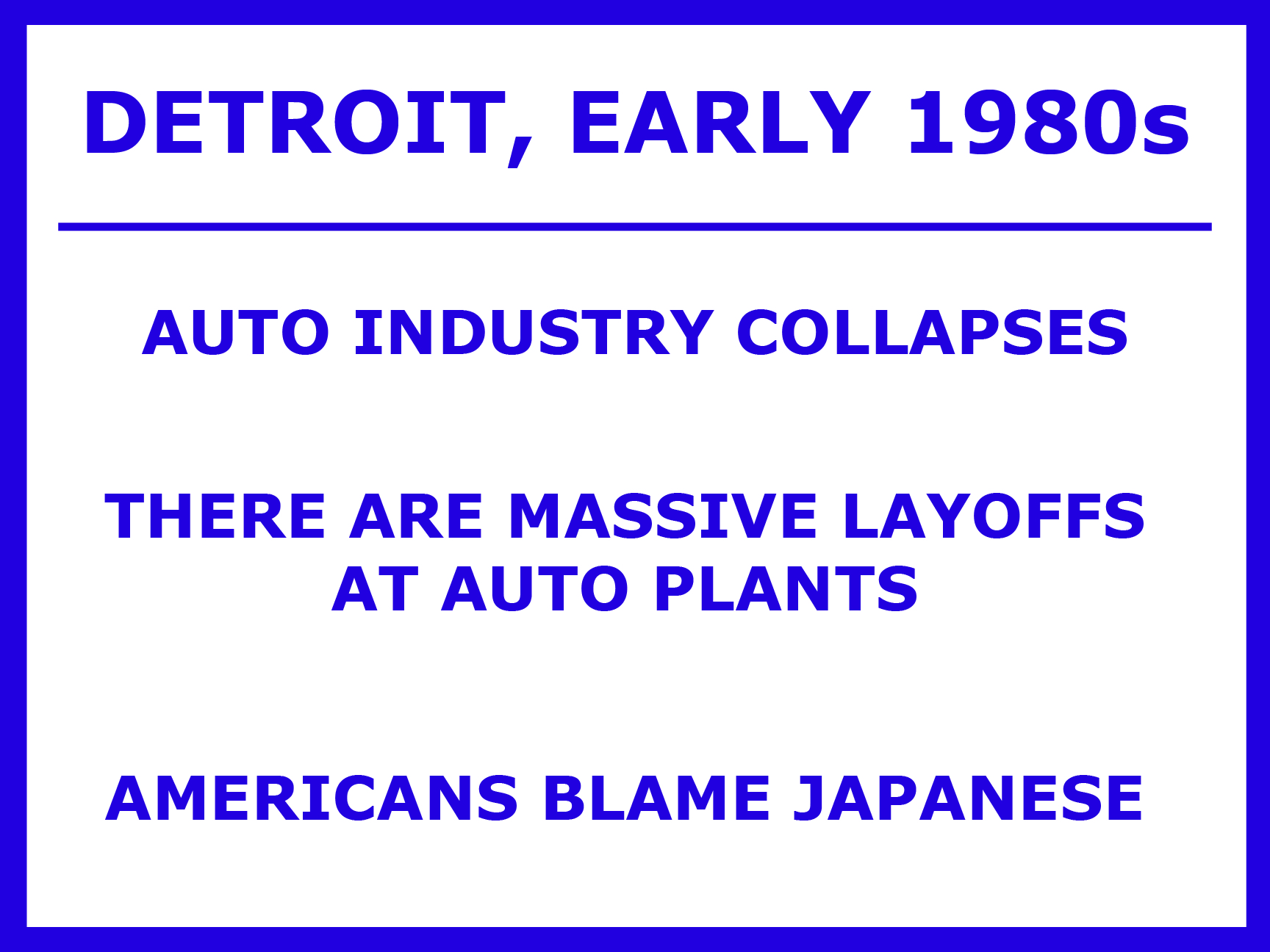 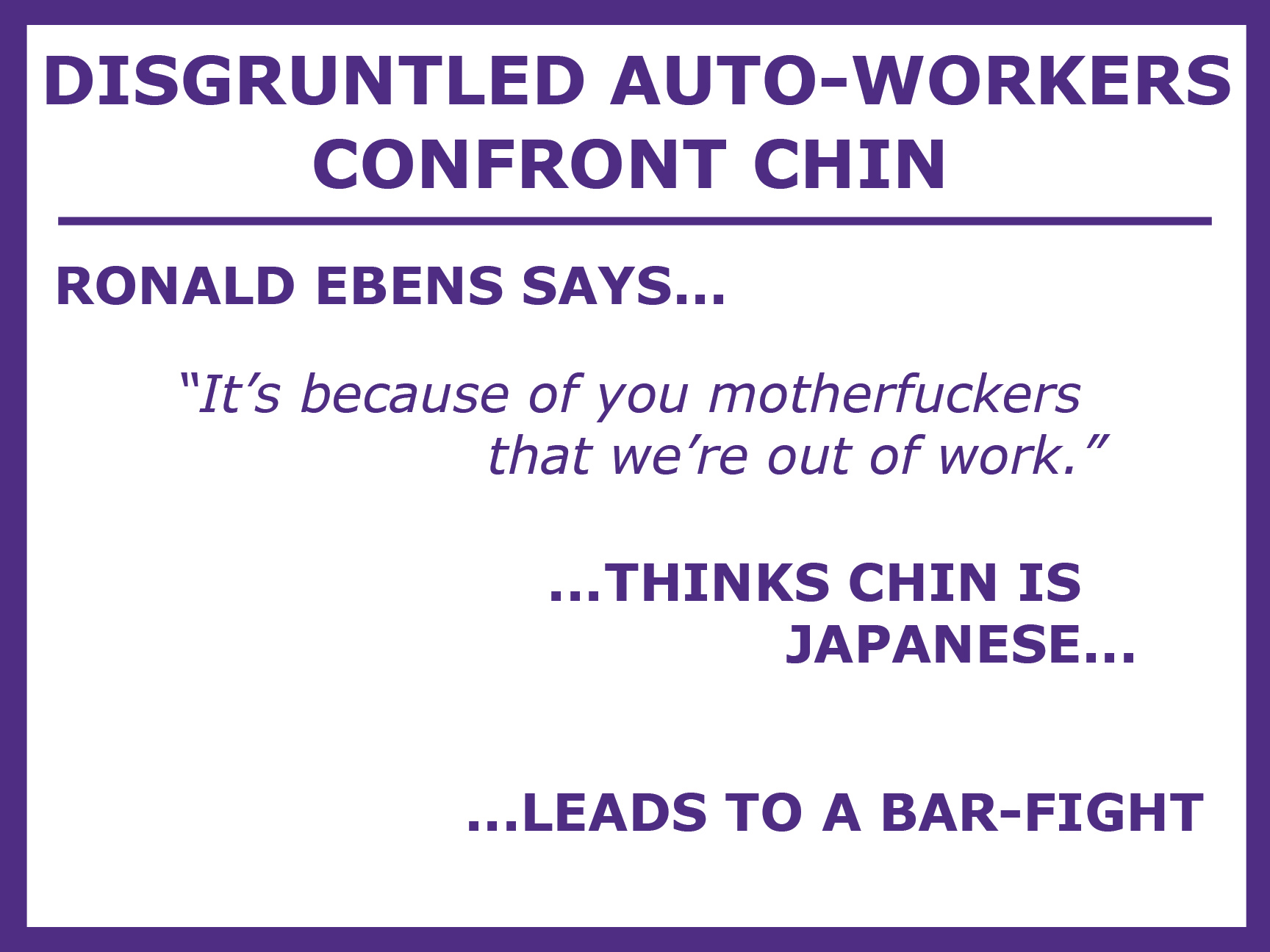 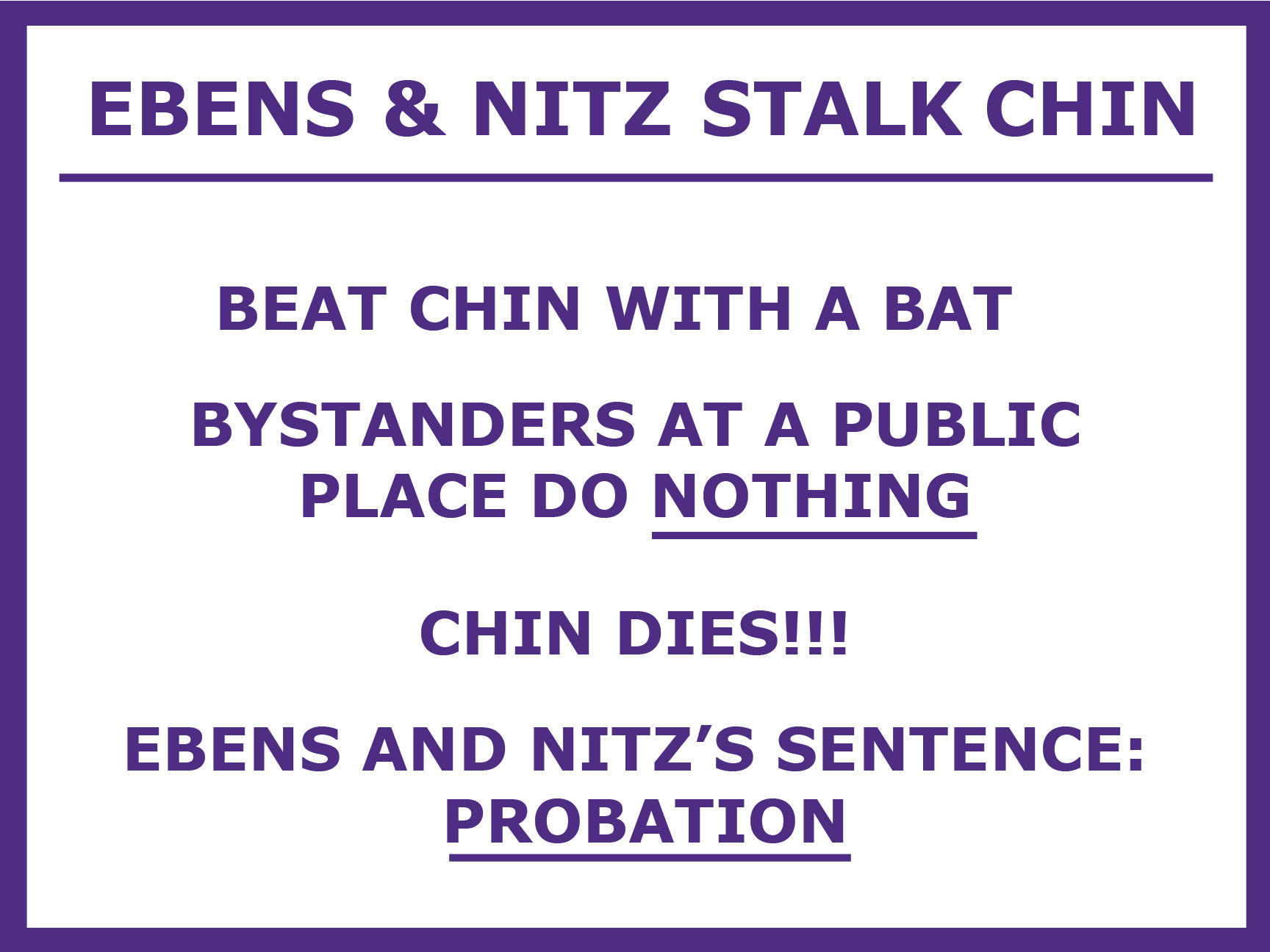 Learn More About: THE VINCENT CHIN STORY
 
On-Line
Anti-Asian Racism and Violence, Asian Nation - http://www.asian-nation.org/racism.shtml 
Remembering Vincent Chin - http://www.rememberingvincentchin.com/ 
 
Videos
Who Killed Vincent Chin? Produced for PBS - DVD Anderson Library call # HT1521 .W461 2009  
Vincent Who? Produced by Asian Pacific Americans for Progress  

Books & Articles
Chou, Rosalind and Feagin, Joe. The Myth of the Model Minority: Asian Americans Facing Racism. Boulder, CO: Paradigm Publishers, 2020.
Darden, Joe T. Detroit Race Riots, Racial Conflicts, and Efforts to Bridge the Racial Divide. East Lansing, MI: Michigan State University Press, 2013. Ch. 7.
Tchen, John Kuo Wei and Yeats, Dylan. Yellow Peril!: An Archive of Anti-Asian Fear. Brooklyn, NY: Verso, 2014.
Wu, Frank. “Embracing Mistaken Identity: How the Vincent Chin Case Unified Asian Americans. Asian American Policy Review. (2010) Vol. 19: 17-22.
Zia, Helen. Asian American Dreams: The Emergence of an American People. New York: Farrar, Straus & Giroux, 2000. pp. 55-81.
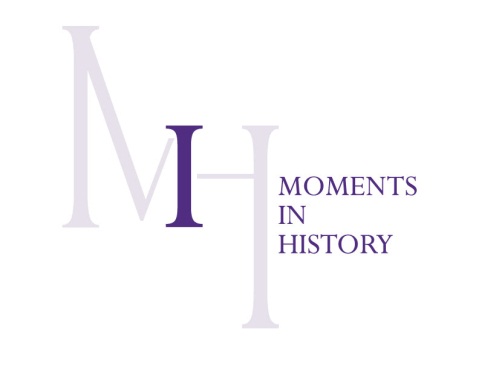